Координатная плоскость
Математика 6 класс
Методическая разработка Соловьевой Е.В.
МКОУ СОШ №1, с. Вольно-Надеждинское, Надеждинского района,
Приморского края.
[Speaker Notes: Идентификатор 263-259-302]
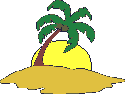 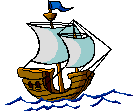 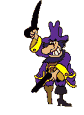 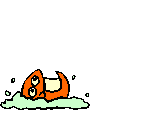 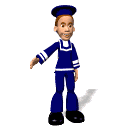 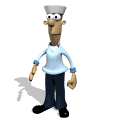 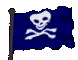 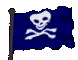 ОСТРОВ СОКРОВИЩ
y
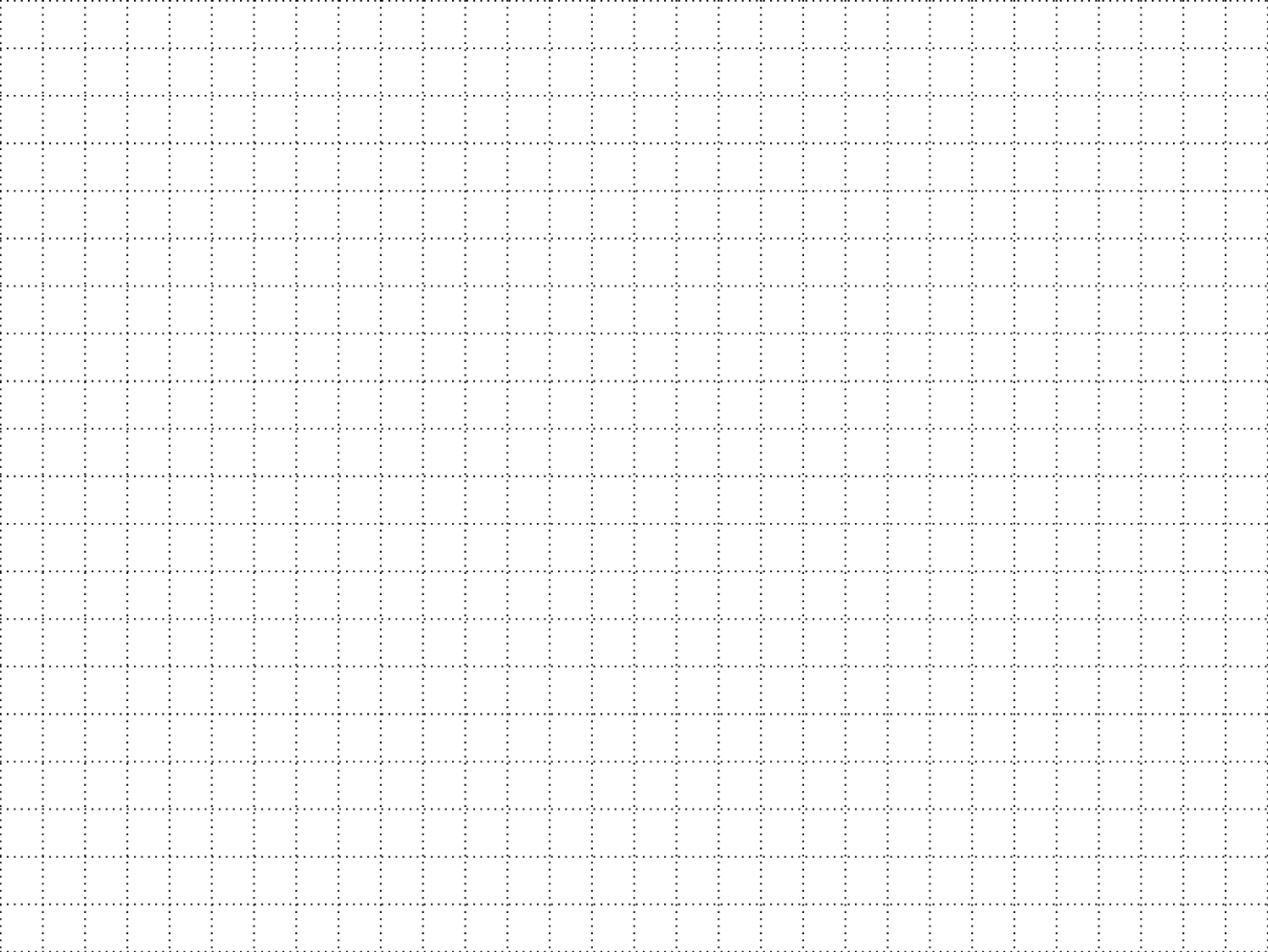 Ось ординат
Прямоугольной системой координат на плоскости называется
...
Начало координат
две взаимно перпендикулярные прямые с выбранным на них началом отсчета, единичным отрезком и положительным направлением по каждой оси.
Ось абсцисс
1
0
x
1
Как называется вертикальная ось?
Как называется точка пересечения координатных прямых?
Как называется горизонтальная ось?
y
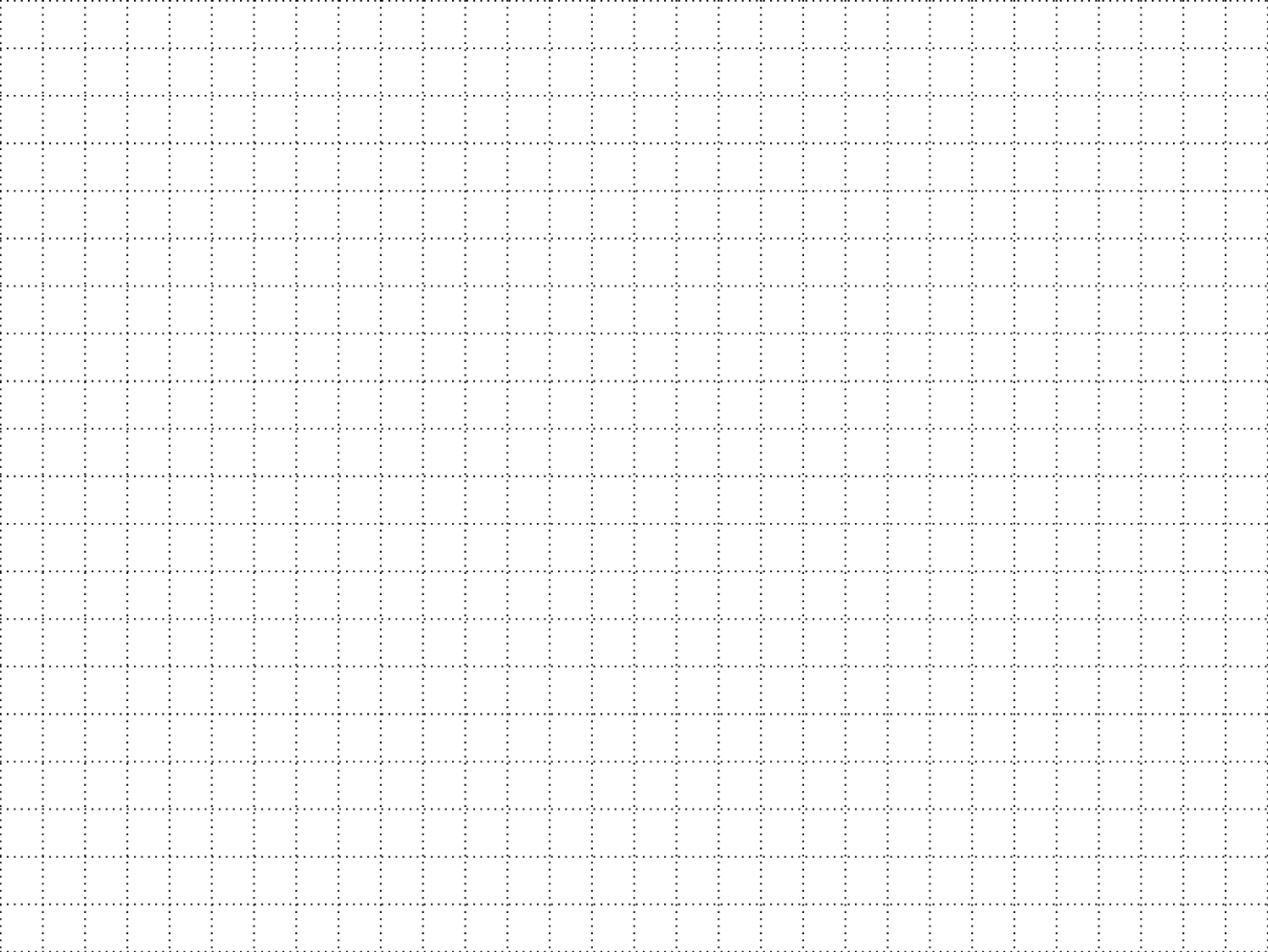 абсцисса
ордината
М(х;у)
1
0
x
1
Как называется вторая координата?
Чем определяется положение точки на координатной плоскости?
Как называется первая координата?
Как записывают координаты точки?
[Speaker Notes: Размер 30х20 шаблон клеток сделан как таблица в презентации, но сохранен как рисунок, чтобы можно было группировать.]
y
Ветер по морю гуляет
И кораблик подгоняет;
Он бежит себе в волнах
На раздутых парусах…
Но что это на линии горизонта?
(6;0)
(-5;4)
(0;-7)
(0;8)
(0;-5)
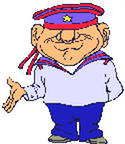 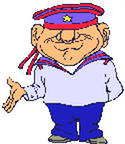 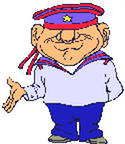 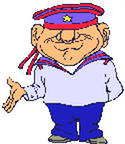 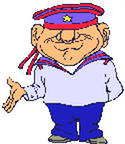 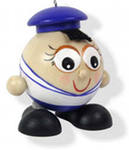 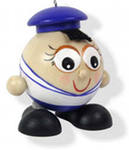 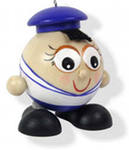 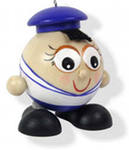 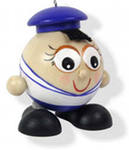 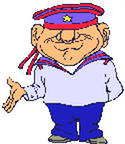 (-1;-7)
(4;8)
(-3;-2)
(-8;0)
(0;-2)
(0;4)
1
x
0
1
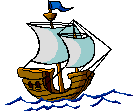 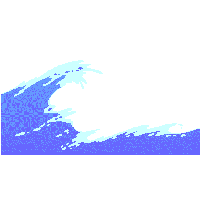 Поднять команду на борт
[Speaker Notes: Из всех матросов выберите тех, у которых на тельняшках и на бескозырках написаны координаты точек, лежащих на оси ординат.
( Дети называют координаты, а учитель делает клик мышкой по матросу, выбранному учеником. Если ответ верный матрос занимает свое место на оси ординат, а если неверный, то занимает место на координатной плоскости соответственно своим координатам и дети наглядно видят, что данная точка не лежит на оси ординат. Как только дети назвали все координаты, лежащие на оси ординат, кликаем мышкой по кнопке «поднять команду на борт»)]
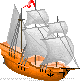 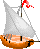 y
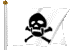 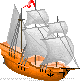 4
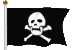 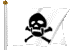 (-1;4)
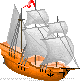 4
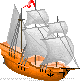 (-4;4)
(3;4)
3
3
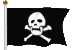 (5;3)
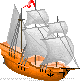 (0;3)
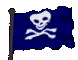 2
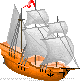 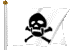 (-2;1)
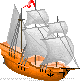 (-5;2)
1
1
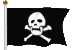 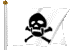 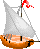 (2;1)
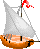 3
-6
-4
-3
-4
-5
4
2
3
-1
0
-2
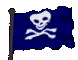 2
1
0
x
-1
5
-5
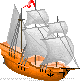 (-6;0)
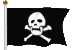 (3;0)
-1
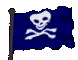 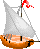 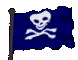 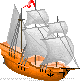 (-1;-2)
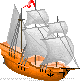 (-4;-1)
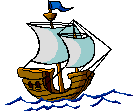 -2
-2
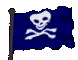 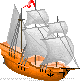 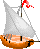 (2;-2)
(4;-2)
-3
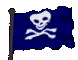 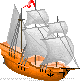 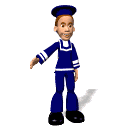 (0;-4)
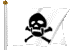 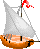 (-3;-3)
(-5;-3)
(3;-4)
-4
[Speaker Notes: Чтобы наш корабль не попал в руки пиратов, мы должны точно определить координаты пиратских судов и потопить врага метким выстрелом.
 ( Учитель выступает в роли наводчика, выбирает корабль, делая по нему клик мышью. Корабль мигает, привлекая внимание детей. Ученик из класса называет координаты корабля, производя выстрел. Второй клик по тому же кораблю осуществляет проверку координат и корабль исчезает. Данный слайд содержит 18 кораблей, что позволяет опросить почти всех детей в классе.)]
y
1
0
1
x
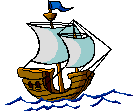 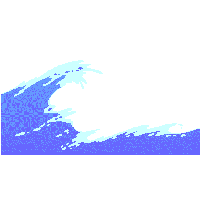 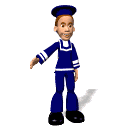 y
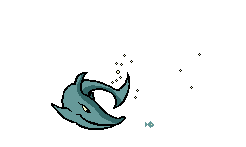 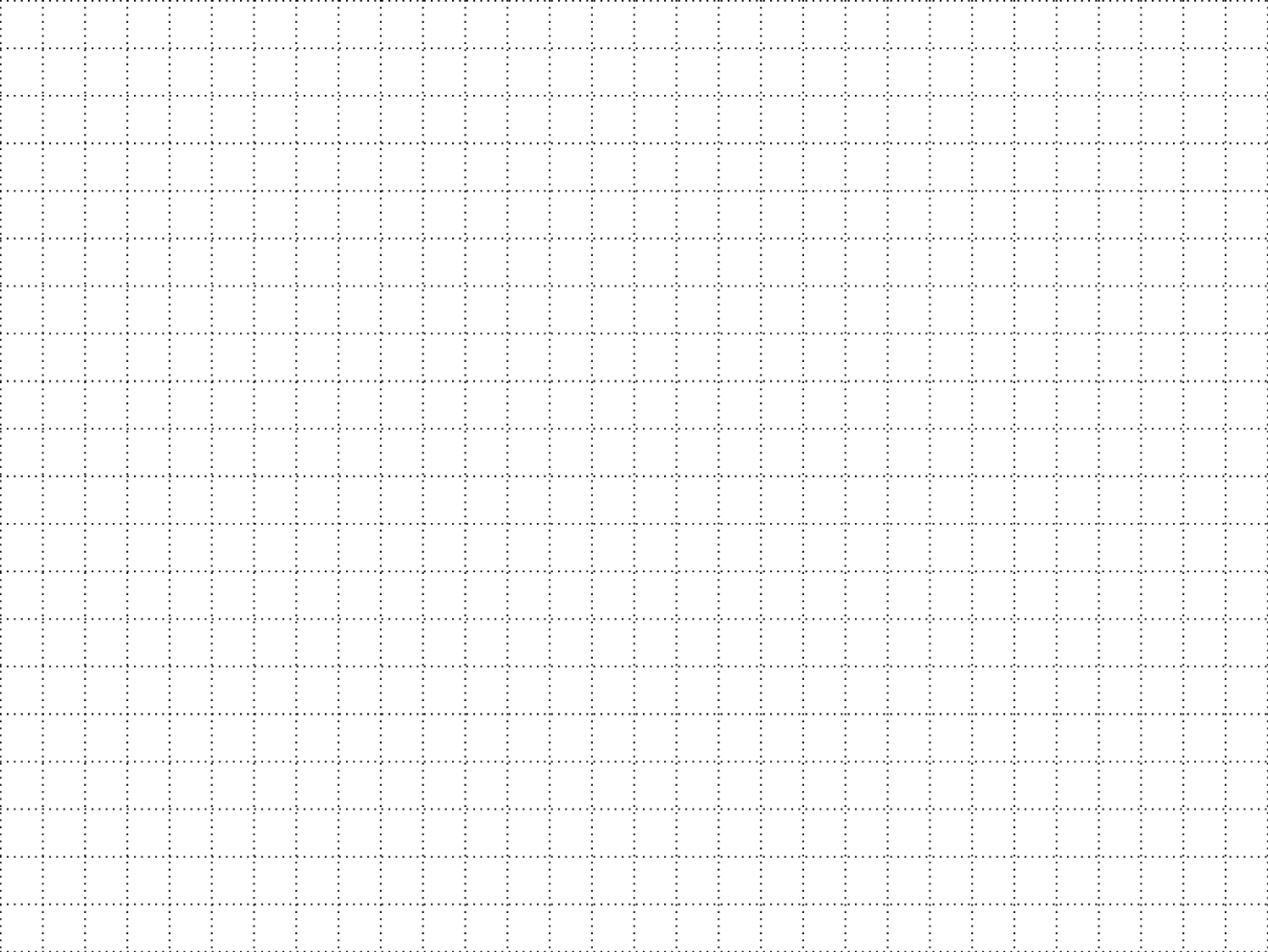 Ребята, чтобы мы вас пропустили, вы должны накормить нас рыбой, но не простой, а той которая плавает в III координатной четверти.
F
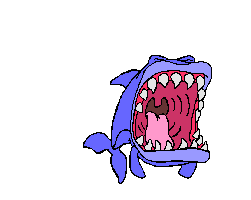 D(-6;3)
K(5;1)
E(-2;7)
A(-17;0)
C(-8;3)
N(12;6)
M(10;5)
L(7;3)
W(-8;-2)
A(-17;0)
Z(-14;-1)
Y(-11;-1)
X(-12;-2)
V(-7;-3)
T(-4;-4)
S(-6;-2)
O(6;-3)
R(5;-1)
P(8;-4)
Q(7;0)
H(-3;3)
G(-1;7)
F(0;8)
U(7;-2)
B(-13;2)
E
N
G
M
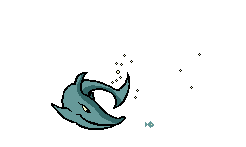 D
C
L
H
B
K
1
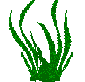 A
Q
Y
0
x
1
5
-5
-10
S
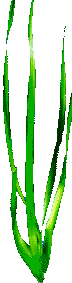 R
Z
U
W
X
O
V
T
P
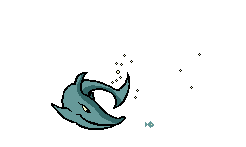 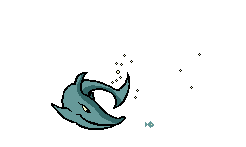 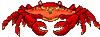 [Speaker Notes: На координатной плоскости отметьте координаты точек и последовательно соедините их отрезками. 
(Первую точку с координатами (-17;0) на слайде отмечает учитель с помощью дистанционной мыши. Курсор ставим в положение (-17;0) , он примет вид руки, делаем клик мышкой, на координатной плоскости появляется точка. Затем мышь передается ученикам, каждый из которых отмечает свою точку и передает мышь соседу. Слайд содержит 25 точек, что дает возможность каждому ученику отметить точку. Одновременно ученики выполняют задание в тетрадях, проверяя построенные точки с точками на слайде.)]
y
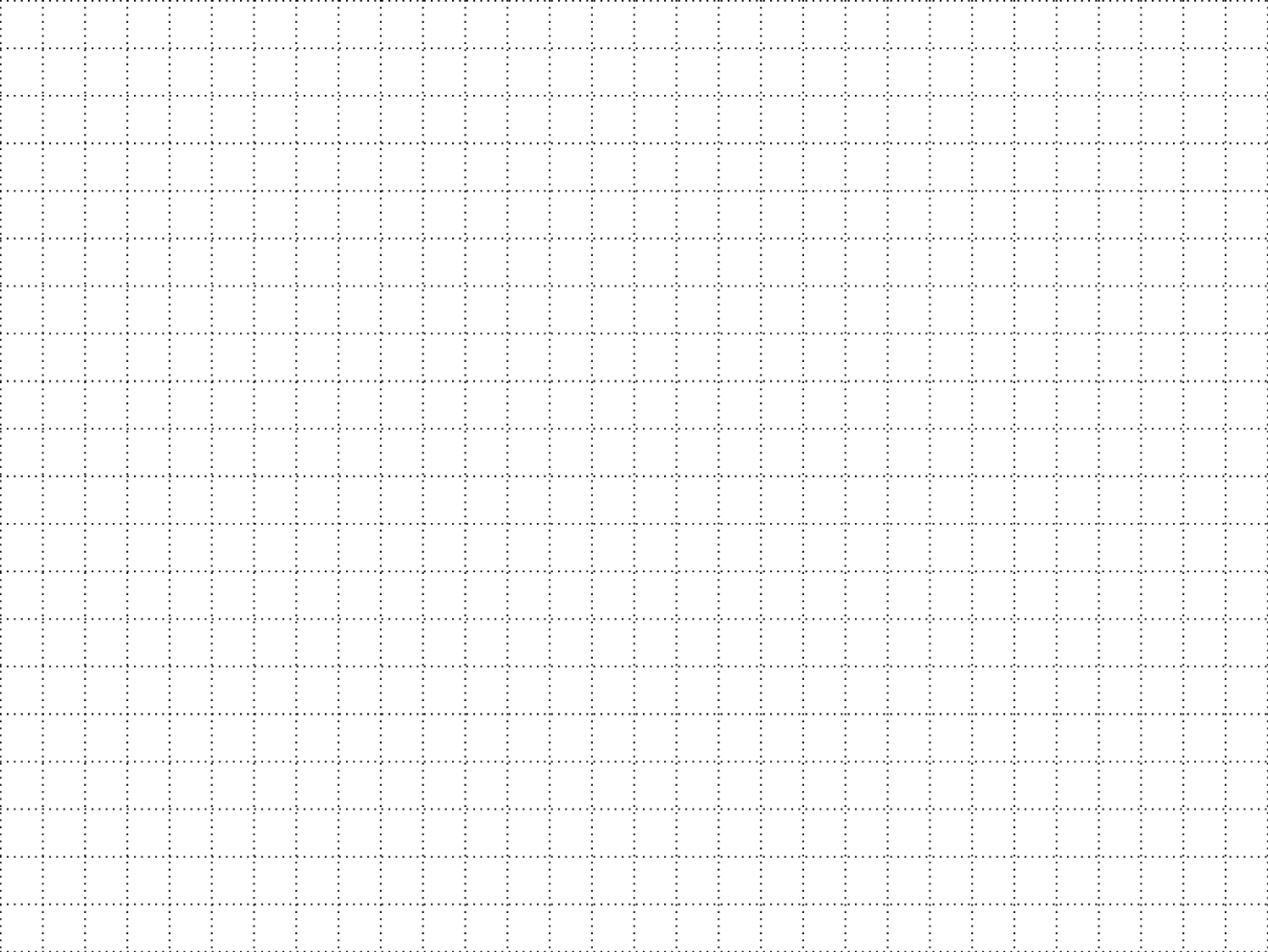 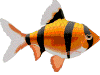 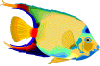 (-6;-9)
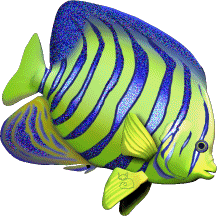 (-4;-2)
(2;8)
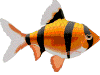 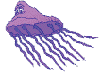 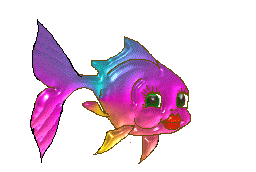 (-5;-5)
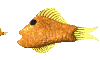 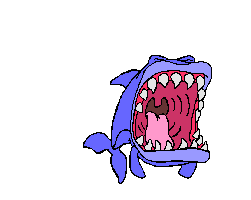 (9;5)
1
(7;-3)
0
x
1
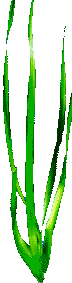 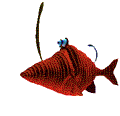 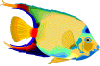 (-11;5)
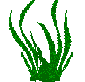 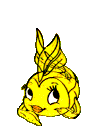 (-16;-1)
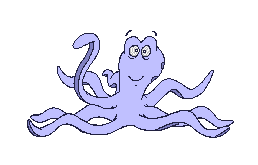 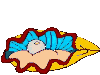 [Speaker Notes: (Ребята называют координаты точек, лежащих в III координатной четверти, учитель кликает мышкой по выбранной рыбке, которая сначала занимает место согласно своим координатам, а потом идет на корм акуле. Если координаты названы не правильно, то рыбка просто занимает место согласно своим координатам и дети видят, что она не лежит в III координатной четверти и акуле до нее не добраться. Можно передать дистанционную мышь ученикам и они сами будут осуществлять выбор.)]
Ребята, мы отдадим вам карту сокровищ, если пройдете тест.
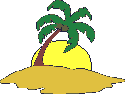 Говорят, вы знатоки координатной плоскости.
Давайте проверим.
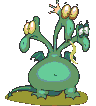 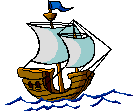 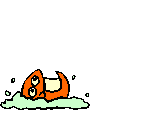 На сколько частей прямоугольная система координат делит плоскость?
ПОДУМАЙ!
5 частей
1
ПОДУМАЙ!
2 части
2
ВЕРНО!
4 части
3
[Speaker Notes: Учитель читает вопрос. Дети при помощи сигнальных карточек на которых написаны цифры 1,2,3, показывают номер верного ответа. Учитель спрашивает одного из учеников, который озвучивает свой ответ. Проверка правильности ответа осуществляется кликом мыши по выбранному номеру.]
Как называются эти части?
ВЕРНО!
Координатные четверти
1
ПОДУМАЙ!
Координатные плоскости
2
ПОДУМАЙ!
Четвертинки
3
Где на координатной плоскости лежат точки, ординаты которых равны нулю?
ВЕРНО!
На оси абсцисс
1
ПОДУМАЙ!
В IV координатной четверти
2
ПОДУМАЙ!
На оси ординат
3
В какой координатной четверти лежит точка К(4;-7)?
ПОДУМАЙ!
В I координатной четверти
1
ВЕРНО!
В IV координатной четверти
2
ПОДУМАЙ!
В III координатной четверти
3
В какой координатной четверти лежит точка М(-5;8)?
ПОДУМАЙ!
В I координатной четверти
1
ПОДУМАЙ!
В IV координатной четверти
2
ВЕРНО!
Во II координатной четверти
3
Где на координатной плоскости лежат точки, абсциссы которых равны нулю?
ПОДУМАЙ!
На оси абсцисс
1
ВЕРНО!
На оси ординат
2
ПОДУМАЙ!
В III координатной четверти
3
Вы хорошо потрудились и заслужили карту сокровищ, но расшифровать вам её придется самим.
Отметьте на координатной плоскости точки 
А(-7;5),В(5;7),С(9;-1), D(-4;-4). В точке пересечения отрезков AC и BD зарыт клад. Найдите координаты клада.
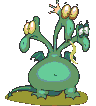 y
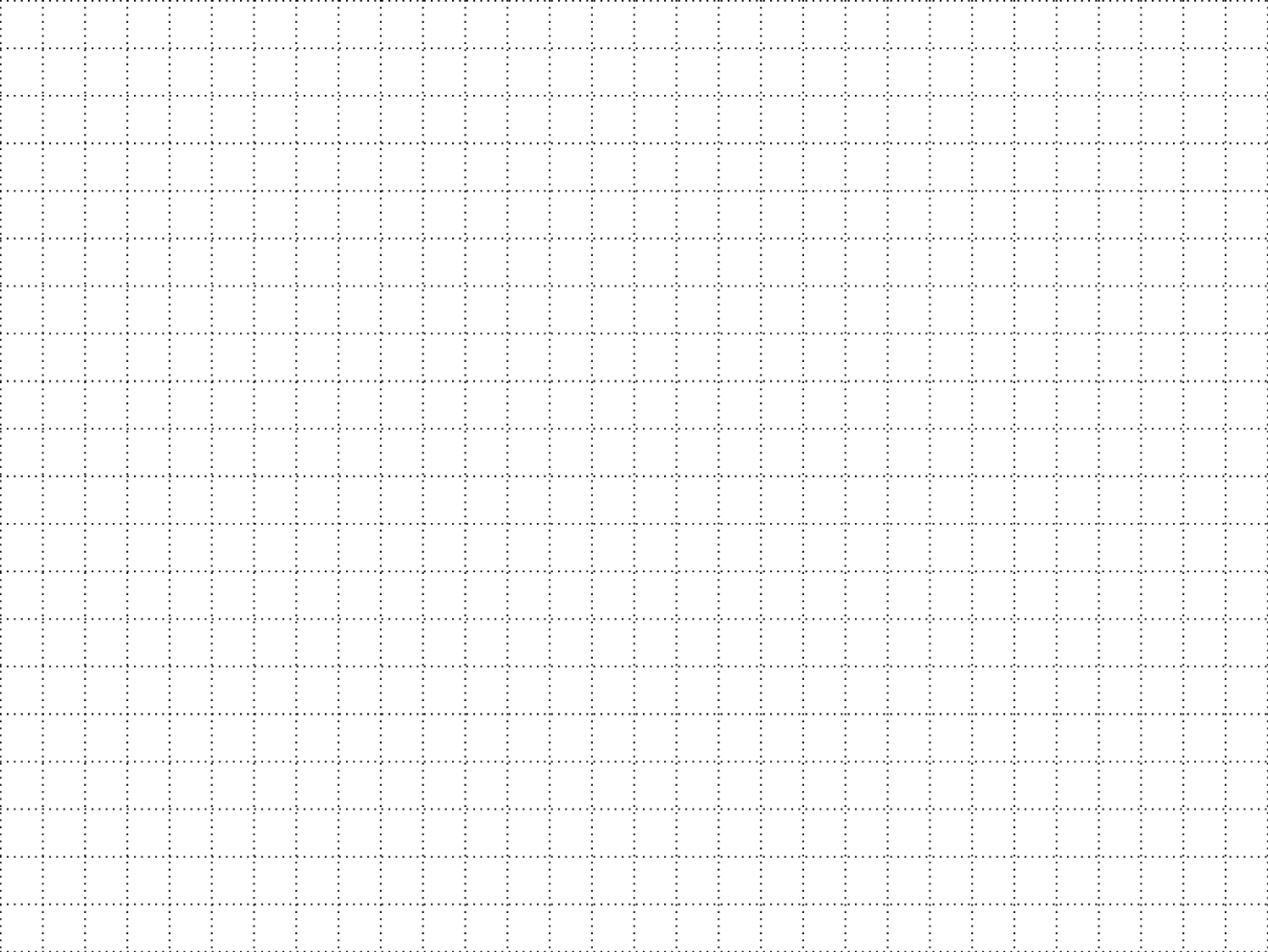 B(5;7)
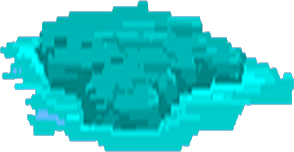 A(-7;5)
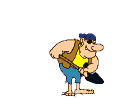 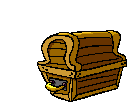 (1;2)
1
0
x
1
C(9;-1)
D(-4;-4)
[Speaker Notes: Размер 30х20 шаблон клеток сделан как таблица в презентации, но сохранен как рисунок, чтобы можно было группировать.]
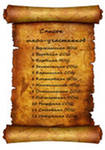 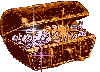 [Speaker Notes: Делаем клик мышью по записке.]
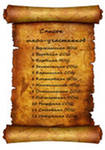 Если вы читаете эту записку, значит вы дошли  до конца и с помощью ЗНАНИЙ  победили пиратов, избежали нападения акул, обхитрили  дракона. Надеюсь , вы поняли, что главное это не драгоценные камни и золото, а ЗНАНИЯ, которые вы  пронесете через всю жизнь.
  Желаю удачи!
                                 Капитан Флинт.
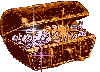 Интернет-ресурсы:

http://le-savchen.ucoz.ru/load/4-1-0-198 - Савченко Е.М.
                                                                  (шаблон теста)

http://gifgallery.narod.ru/ludi.htm - анимационные 
                                                           картинки